ОСОБЛИВОСТІ АКРЕДИТАЦІЇ ОСВІТНІХ ПРОГРАМ
Сучасна парадигма забезпечення якості вищої освіти базується на концептуальних засадах Стандартів і рекомендацій щодо забезпечення якості в Європейському просторі вищої освіти (ESG), що ухвалені Міністерською конференцією у 2015 році.
Базові складові ESG:
2
АДМІНІСТРАТИВНЕ УПРАВЛІННЯ ОСВІТНІМ ПРОЦЕСОМ У МЕЖАХ ОП (ОНП)
(ректорат, відділ ВЗЯО, директорат, деканат, зав. Кафедри, НПП)
Основні напрями впливу на освітній процес: 
адміністративний сервіс, ресурсне забезпечення, організаційна підтримка, 
загальне регулювання і контроль та ін.
К 1
К 4
К 8
К 9
К 10
К 7
К 5
К 2
К 3
К 6
АКАДЕМІЧНЕ УПРАВЛІННЯ ОСВІТНІМ ПРОЦЕСОМ У МЕЖАХ ОП (ОНП)
(гарант ОП (ОНП), проектна та/або робоча група, група забезпечення)
Основні напрями впливу на освітній процес: 
загальне керівництво змістом освіти, проектування і коригування ОП, залучення академічного персоналу на ОП, комунікація із роботодавцями, 
моніторинг потреб стейкхолдерів та ін.
3
Гарант освітньої (освітньо-наукової) програми
4
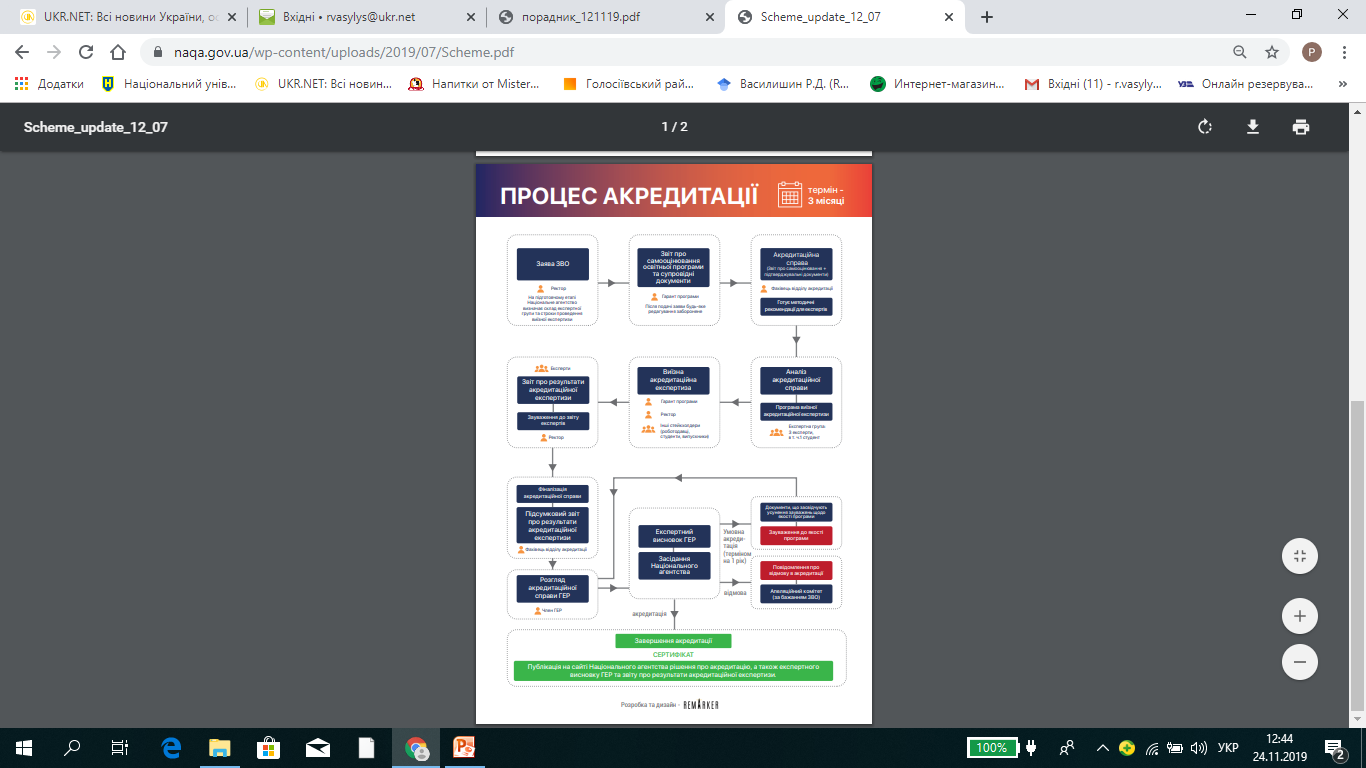 Акредитацію освітніх (освітньо-наукових) програм здійснює Національне агентство із забезпечення якості вищої освіти
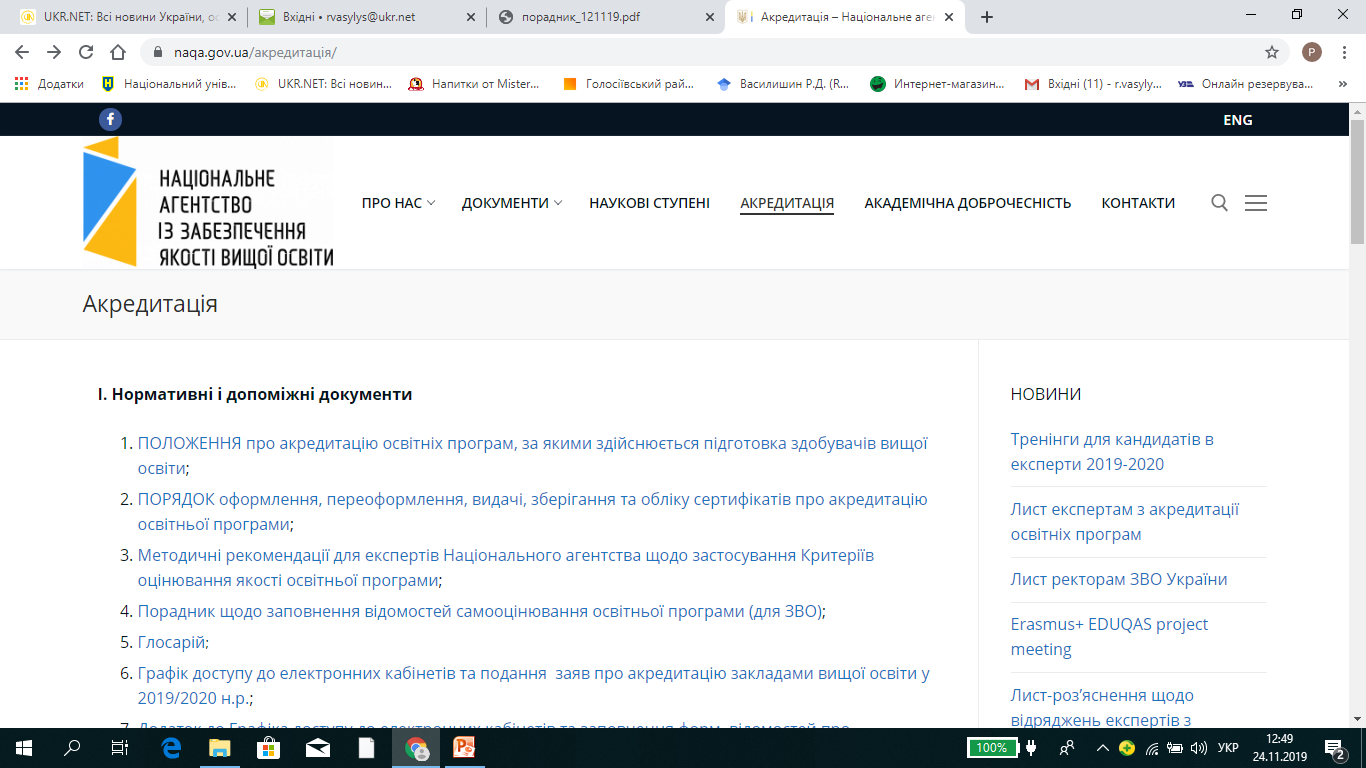 Ел.пошта: accreditation@naqa.gov.ua; Сайт: https://naqa.gov.ua
5
Оцінювання освітньої (освітньо-наукової) програми здійснюється за кожним з 9 (10) критерії за відповідною шкалою:
- рівень «F» - освітня програма та/або освітня діяльність за цією програмою не відповідає визначеному критерію, і виявлені недоліки мають фундаментальний характер та/або не можуть бути усунені протягом одного року;
- рівень «E» - освітня програма та/або освітня діяльність за цією програмою загалом не відповідає визначеному критерію, однак виявлені недоліки можна усунути протягом одного року;
- рівень «B» - освітня програма та освітня діяльність за цією програмою загалом відповідають визначеному критерію з недоліками, що не є суттєвими;
- рівень «A» - освітня програма та освітня діяльність за цією програмою повністю відповідають визначеному критерію, у тому числі мають інноваційний/взірцевий характер.
6
Рішення про акредитацію (відмову в акредитації) освітньої (освітньо-наукової) програми ухвалюється за умови:
- якщо освітня програма відповідає всім критеріям за рівнями «A» (якщо для 5 і більше критеріїв - зразкова) або «B».;

- якщо встановлено відповідність за рівнем «Е» щодо одного або двох критеріїв і за жодним із критеріїв не встановлено відповідності за рівнем «F» - умовна акредитація на 1 рік;

- рішення про відмову в акредитації ухвалюється, якщо принаймні за одним критерієм встановлено відповідність за рівнем «F» або встановлено відповідність за рівнем «E» щодо трьох і більше критеріїв.
7
Оцінювання освітніх програм у межах поточного етапу акредитації (станом на 16.01.2020 р.)
8
Критерій 1. Проектування та цілі освітньої програми
Підкритерій 1.1. Освітня програма має чітко сформульовані цілі, які відповідають місії та стратегії закладу вищої освіти.
Підтверджуючі документи: Стратегія ЗВО (Голосіївська ініціатива - 2020), Опис ОП.
Підкритерій 1.2. Цілі освітньої програми та програмні результати навчання визначаються з урахуванням позицій та потреб заінтересованих сторін.
Підтверджуючі документи: Рекомендації стейкхолдерів щодо ОП,  результати опитування стейкхолдерів, протоколи засідання кафедри щодо оновлення змісту ОП, тощо
9
Критерій 1. Проектування та цілі освітньої програми
Підкритерій 1.3. Цілі освітньої програми та програмні результати навчання визначаються з урахуванням тенденцій розвитку спеціальності, ринку праці, галузевого та регіонального контексту, а також досвіду аналогічних вітчизняних та іноземних освітніх програм.
Підтверджуючі документи: Опис ОП, навчальний план, робочі програми навчальних дисциплін, структурно-логічна схема, протоколи засідань робочих груп (кафедр, вчених науково-технічних (наукових) рад) щодо аналізу тенденцій на ринку праці, аналізу аналогічних освітніх програм (вітчизняних, закордонних) тощо.
10
Критерій 1. Проектування та цілі освітньої програми
Підкритерій 1.4. Освітня програма дає можливість досягти результатів навчання, визначених стандартом вищої освіти за відповідною спеціальністю та рівнем вищої освіти (за наявності).
Підтверджуючі документи: Опис ОП, структурно-логічна схема
Національна рамка кваліфікацій: 
https://zakon.rada.gov.ua/laws/show/509-2019-%D0%BF#n5
11
Критерій 2. Структура та зміст ОП
Підкритерій 2.1. Обсяг освітньої програми та окремих освітніх компонентів (у кредитах Європейської кредитної трансферно-накопичувальної системи) відповідає вимогам законодавства щодо навчального навантаження для відповідного рівня вищої освіти та відповідного стандарту вищої освіти (за наявності).
Підтверджуючі документи: Опис ОП (кредити ЄКТС, вибіркова складова)
12
Критерій 2. Структура та зміст ОП
Підкритерій 2.2. Зміст освітньої програми має чітку структуру; освітні компоненти, включені до освітньої програми, становлять логічну взаємопов’язану систему та в сукупності дають можливість досягти заявлених цілей та програмних результатів навчання.
Підтверджуючі документи: Опис ОП (аналіз ОП, навчального плану, структурно-логічної схеми (логічна послідовність освітніх компонентів)
13
Критерій 2. Структура та зміст ОП
Підкритерій 2.3. Зміст освітньої програми відповідає предметній області визначеної для неї спеціальності, або спеціальностям, якщо освітня програма є міждисциплінарною.
Підтверджуючі документи: Опис ОП, навчальний план, робочі програми навчальних дисциплін, структурно-логічна схема
14
Критерій 2. Структура та зміст ОП
Підкритерій 2.4. Структура освітньої програми передбачає можливість для формування індивідуальної освітньої траєкторії, зокрема через індивідуальний вибір здобувачами вищої освіти навчальних дисциплін в обсязі, передбаченому законодавством.
Підтверджуючі документи: Положення про організацію навчального процесу, індивідуальні плани підготовки магістрів, результати опитування здобувачів ВО, база вибіркових дисциплін (з посиланням на електронний ресурс), наявність у навчальному плані не менше 25 % вибіркових дисциплін
15
Критерій 2. Структура та зміст ОП
Підкритерій 2.5. Освітня програма та навчальний план передбачають практичну підготовку здобувачів вищої освіти, яка дає можливість здобути компетентності, потрібні для подальшої професійної діяльності.
Підтверджуючі документи: Програми практик, договори з роботодавцями (партнерами), опитування здобувачів ВО тощо
16
Критерій 2. Структура та зміст ОП
Підкритерій 2.6. Освітня програма передбачає набуття здобувачами вищої освіти соціальних навичок (soft skills), що відповідають заявленим цілям.
Підтверджуючі документи: Опис ОП, робочі програми навчальних дисциплін, силабус
Soft skills  (соціальні навички): 
Комунікація, лідерство, здатність брати на себе відповідальність, робота у команді, управляти власним часом, вирішувати конфліктні ситуації, здатність логічно мислити, креативність тощо
17
Критерій 2. Структура та зміст ОП
Підкритерій 2.7. Зміст освітньої програми враховує вимоги відповідного професійного стандарту (за наявності).
Підтверджуючі документи: -
Підкритерій 2.8. Обсяг освітньої програми та окремих освітніх компонентів (у кредитах Європейської кредитної трансферно-накопичувальної системи) відповідає фактичному навантаженню здобувачів, досягненню цілей та програмних результатів навчання.
Підтверджуючі документи: Положення про організацію навчального процесу, результати опитування здобувачів ВО, робочі навчальні програми (акцент на достатність годин самостійної роботи), силабус
18
Критерій 2. Структура та зміст ОП
Підкритерій 2.9. Структура освітньої програми та навчальний план підготовки здобувачів вищої освіти за дуальною формою у разі її здійснення узгоджені із завданнями та особливостями цієї форми здобуття освіти.
Підтверджуючі документи: за наявності.
19
Критерій 3. Доступ до освітньої програми та визнання результатів навчання
Підкритерій 3.1. Правила прийому на навчання за освітньою програмою є чіткими та зрозумілими, не містять дискримінаційних положень та оприлюднені на офіційному вебсайті закладу вищої освіти.
Підтверджуючі документи: Посилання на адресу веб-сторінки
Підкритерій 3.2. Правила прийому на навчання за освітньою програмою враховують особливості самої освітньої програми.
Підтверджуючі документи: Правила прийому, програми вступних іспитів, письмові роботи вступників
20
Критерій 3. Доступ до освітньої програми та визнання результатів навчання
Підкритерій 3.3. Визначено чіткі та зрозумілі правила визнання результатів навчання, отриманих в інших закладах освіти, зокрема під час академічної мобільності, що відповідають Конвенції про визнання кваліфікацій з  вищої освіти в Європейському регіоні (Лісабон, 1997 р.), є доступними для всіх учасників освітнього процесу та яких послідовно дотримуються під час реалізації освітньої програми.
Підтверджуючі документи: Положення про академічну мобільність, про визнання іноземного диплому, порядок поновлення на навчання
21
Критерій 3. Доступ до освітньої програми та визнання результатів навчання
Підкритерій 3.4. Визначено чіткі та зрозумілі правила визнання результатів навчання, отриманих у неформальній освіті, що є доступними для всіх учасників освітнього процесу та яких послідовно дотримуються під час реалізації освітньої програми.
Підтверджуючі документи: Документ про визнання результатів навчання, отриманих у неформальній освіті, індивідуальний підхід у межах окремих навчальних компонент.
22
Критерій 4. Навчання і викладання за освітньою програмою
Підкритерій 4.1. Форми та методи навчання і викладання сприяють досягненню заявлених у освітній програмі цілей та програмних результатів навчання, відповідають вимогам студентоцентрованого підходу та принципам академічної свободи.
Підтверджуючі документи: Опис ОП, робочі програми навчальних дисциплін, силабус, результати опитування здобувачів ВО щодо реалізації студентоцентрованого підходу в навчанні, опитування НПП щодо свободи обрання методів і форм навчання
23
Критерій 4. Навчання і викладання за освітньою програмою
Підкритерій 4.2. Усім учасникам освітнього процесу своєчасно надається доступна і зрозуміла інформація щодо цілей, змісту та програмних результатів навчання, порядку та критеріїв оцінювання в межах окремих освітніх компонентів (у формі силабуса або в інший подібний спосіб).
Підтверджуючі документи: Графік організації освітнього процесу, розклади занять, силабус, робочі програми навчальних дисциплін, результати опитування здобувачів ВО, посилання на ЕНК (за наявності)
24
Критерій 4. Навчання і викладання за освітньою програмою
Підкритерій 4.3. Заклад вищої освіти забезпечує поєднання навчання і досліджень під час реалізації освітньої програми відповідно до рівня вищої освіти, спеціальності та цілей освітньої програми.
Підтверджуючі документи: Опис ОП, силабус, робочі програми навчальних дисциплін, програми діяльності науково-дослідних лабораторій, центрів колективного користування обладнанням тощо
25
Критерій 4. Навчання і викладання за освітньою програмою
Підкритерій 4.4. Педагогічні, науково-педагогічні, наукові працівники оновлюють зміст освіти на основі наукових досягнень і сучасних практик у відповідній галузі.
Підтверджуючі документи: Протоколи засідань кафедри (вченої ради), на яких обговорювались зміни до ОП, навчальний план,  робочі програми навчальних дисциплін, документ про порядок розробки та затвердження робочих програм навчальних дисциплін.
26
Критерій 4. Навчання і викладання за освітньою програмою
Підкритерій 4.5. Навчання, викладання та наукові дослідження пов’язані з інтернаціоналізацією діяльності закладу вищої освіти.
Підтверджуючі документи: Договори про академічну мобільність, результати опитування здобувачів вищої освіти, які пройшли навчання чи окремі програми за кордоном, план/програма роботи відділу міжнародної діяльності, посилання на сайт щодо інформації про міжнародну активність здобувачів ВО (обов'язково у межах ОП (ОНП)).
27
Критерій 5. Контрольні заходи, оцінювання здобувачів вищої освіти та академічна доброчесність
Підкритерій 5.1. Форми контрольних заходів та критерії оцінювання здобувачів вищої освіти є чіткими, зрозумілими, дають можливість встановити досягнення здобувачем вищої освіти результатів навчання для окремого освітнього компонента та/або освітньої програми в цілому, а також оприлюднюються заздалегідь.
Підтверджуючі документи: Опис ОП, положення про організацію освітнього процесу, робочі програми, результати опитування здобувачів ВО тощо
28
Критерій 5. Контрольні заходи, оцінювання здобувачів вищої освіти та академічна доброчесність
Підкритерій 5.2. Форми атестації здобувачів вищої освіти відповідають вимогам стандарту вищої освіти (за наявності).
Підтверджуючі документи: Опис ОП (ОНП), вимоги до виконання кваліфікаційних робіт
29
Критерій 5. Контрольні заходи, оцінювання здобувачів вищої освіти та академічна доброчесність
Підкритерій 5.3. Визначено чіткі та зрозумілі правила проведення контрольних заходів, що є доступними для всіх учасників освітнього процесу, які забезпечують об’єктивність екзаменаторів, зокрема охоплюють процедури запобігання та врегулювання конфлікту інтересів, визначають порядок оскарження результатів контрольних заходів і їх повторного проходження, та яких послідовно дотримуються під час реалізації освітньої програм.
Підтверджуючі документи: Положення про організацію освітнього процесу, результати опитування здобувачів ВО, інші документи, що відображають процедуру проведення контрольних заходів
30
Критерій 5. Контрольні заходи, оцінювання здобувачів вищої освіти та академічна доброчесність
Підкритерій 5.4. У закладі вищої освіти визначено чіткі та зрозумілі політику, стандарти і процедури дотримання академічної доброчесності, яких послідовно дотримуються всі учасники освітнього процесу під час реалізації освітньої програми. Заклад вищої освіти популяризує академічну доброчесність (насамперед через імплементацію цієї політики у внутрішню культуру якості) та використовує відповідні технологічні рішення як інструменти протидії порушенням академічної доброчесності.
Підтверджуючі документи: Положення академічну доброчесність, результати перевірки монографій (статей) на плагіат, результати опитування здобувачів ВО (НПП) тощо
31
Критерій 6. Людські ресурси
Підкритерій 6.1. Академічна та/або професійна кваліфікація викладачів, задіяних до реалізації освітньої програми, забезпечує досягнення визначених відповідною програмою цілей та програмних результатів навчання.
Підтверджуючі документи: Результати опитування здобувачів освіти, наукові праці НПП, освітня та наукова кваліфікація (у додатку до відомостей самооцінювання).
Підкритерій 6.2. Процедури конкурсного добору викладачів є прозорими і дають можливість забезпечити потрібний рівень їхнього професіоналізму для успішної реалізації освітньої програми.
Підтверджуючі документи: Положення про проведення конкурсу на заміщення посад, результати опитування здобувачів ВО
32
Критерій 6. Людські ресурси
Підкритерій 6.3. Заклад вищої освіти залучає роботодавців до організації та реалізації освітнього процесу.
Підтверджуючі документи: Документальне підтвердження залучення роботодавців до реалізації освітнього процесу (договори, угоди тощо), посилання на сайт  щодо відповідних подій
Підкритерій 6.4. Заклад вищої освіти залучає до аудиторних занять професіоналів-практиків, експертів галузі, представників роботодавців.
Підтверджуючі документи: Документальне підтвердження залучення стейкхолдерів (договори, угоди тощо), посилання на сайт  щодо відповідних подій, опитування здобувачів ВО
33
Критерій 6. Людські ресурси
Підкритерій 6.5. Заклад вищої освіти сприяє професійному розвитку викладачів через власні програми або у співпраці з іншими організаціями.
Підтверджуючі документи: Документ, що регламентує систему професійного розвитку НПП, програма підвищення кваліфікації у межах ЗВО, перелік установ-партнерів для професійного розвитку НПП
Підкритерій 6.6. Заклад вищої освіти стимулює розвиток викладацької майстерності.
Підтверджуючі документи: Положення щодо системи матеріального і морального заохочення викладачів або інших форм стимулювання (рейтинг)
34
Критерій 7. Освітнє середовище та матеріальні ресурси
Підкритерій 7.1. Фінансові та матеріально-технічні ресурси (бібліотека, інша інфраструктура, обладнання тощо), а також навчально-методичне забезпечення освітньої програми гарантують досягнення визначених освітньою програмою цілей та програмних результатів навчання.
Підтверджуючі документи: Документ про фінансову діяльність за останні 3 роки, документи про права власності на об’єкти, які використовуються у навчальному процесі конкретної ОП (ОНП)
35
Критерій 7. Освітнє середовище та матеріальні ресурси
Підкритерій 7.2. Заклад вищої освіти забезпечує безоплатний доступ викладачів і здобувачів вищої освіти до відповідної інфраструктури та інформаційних ресурсів, потрібних для навчання, викладацької та/або наукової діяльності в межах освітньої програми.
Підтверджуючі документи: Опитування здобувачів ВО, наявні положення (за наявності)
36
Критерій 7. Освітнє середовище та матеріальні ресурси
Підкритерій 7.3. Освітнє середовище є безпечним для життя і здоров’я здобувачів вищої освіти, що навчаються за освітньою програмою, та дає можливість задовольнити їхні потреби та інтереси.
Підтверджуючі документи: Опитування здобувачів ВО, певні нормативні документи тощо
37
Критерій 7. Освітнє середовище та матеріальні ресурси
Підкритерій 7.4. Заклад вищої освіти забезпечує освітню, організаційну, інформаційну, консультативну та соціальну підтримку здобувачів вищої освіти, що навчаються за освітньою програмою.
Підтверджуючі документи: Положення та інші матеріали, що унормовують механізми освітньої, організаційної, інформаційної, консультативної та соціальної підтримки здобувачів ВО, опитування здобувачів ВО
38
Критерій 7. Освітнє середовище та матеріальні ресурси
Підкритерій 7.5. Заклад вищої освіти створює достатні умови щодо реалізації права на освіту для осіб з особливими освітніми потребами, які навчаються за освітньою програмою.
Підтверджуючі документи: Правила прийому, інші документи, які регулюють перебування особами з особливими освітніми потребами в ЗВО, інформація на сайті
39
Критерій 7. Освітнє середовище та матеріальні ресурси
Підкритерій 7.6. Наявні чіткі і зрозумілі політика та процедури вирішення конфліктних ситуацій (зокрема пов’язаних із сексуальними домаганнями, дискримінацією та/або корупцією тощо), які є доступними для всіх учасників освітнього процесу та яких послідовно дотримуються під час реалізації освітньої програми.
Підтверджуючі документи: Документ, який регламентує політику і процедури вирішення конфліктних ситуацій, результати опитування здобувачів ВО, статут, матеріали, які відображають рішення за відповідними скаргами здобувачів ВО
40
Критерій 8. Внутрішнє забезпечення якості ОП
Підкритерій 8.1. Заклад вищої освіти послідовно дотримується визначених ним процедур розроблення, затвердження, моніторингу та періодичного перегляду освітньої програми.
Підтверджуючі документи: Положення, якими регулюються процедури розроблення, затвердження, моніторингу та періодичного перегляду освітніх (освітньо-наукових) програм, протоколи засідань кафедр (вчених рад, щодо внесення змін до ОП за результатами останнього перегляду, з мотивацією, чим вони були обґрунтовані
41
Критерій 8. Внутрішнє забезпечення якості ОП
Підкритерій 8.2. Здобувачі вищої освіти безпосередньо та через органи студентського самоврядування залучені до процесу періодичного перегляду освітньої програми та інших процедур забезпечення її якості як партнери. Позиція здобувачів вищої освіти береться до уваги під час перегляду освітньої програми.
Підтверджуючі документи: Результати опитування здобувачів ВО, документальне підтвердження їх участі та студентського самоврядування у процедурах внутрішнього забезпечення якості ОП
42
Критерій 8. Внутрішнє забезпечення якості ОП
Підкритерій 8.3. Роботодавці безпосередньо та/або через свої об’єднання залучені до процесу періодичного перегляду освітньої програми та інших процедур забезпечення її якості як партнери.
Підтверджуючі документи: Документальне підтвердження участі роботодавців безпосередньо або через свої об’єднання у процедурах внутрішнього забезпечення якості ОП
43
Критерій 8. Внутрішнє забезпечення якості ОП
Підкритерій 8.4. Наявна практика збирання, аналізу та врахування інформації щодо кар’єрного шляху випускників освітньої програми.
Підтверджуючі документи: Документальне підтвердження що демонструє наявність практики збирання інформації щодо кар’єрного шляху випускників (реєстри, асоціації випускників тощо)
44
Критерій 8. Внутрішнє забезпечення якості ОП
Підкритерій 8.5. Система забезпечення якості закладу вищої освіти забезпечує вчасне реагування на виявлені недоліки в освітній програмі та/або освітній діяльності з реалізації освітньої програми.
Підтверджуючі документи: Положення про розробку, затвердження, моніторинг та періодичний перегляд ОП, матеріали, що підтверджують виявлені/усунені недоліки в ОП та/або освітньо-науковій діяльності з реалізації ОП, які були виявлені у ході здійснення процедур внутрішнього забезпечення якості
45
Критерій 8. Внутрішнє забезпечення якості ОП
Підкритерій 8.6. Результати зовнішнього забезпечення якості вищої освіти (зокрема зауваження та пропозиції, сформульовані під час попередніх акредитацій) беруться до уваги під час перегляду освітньої програми.
Підтверджуючі документи: за наявності
Підкритерій 8.7. В академічній спільноті закладу вищої освіти сформована культура якості, що сприяє постійному розвитку освітньої програми та освітньої діяльності за цією програмою.
Підтверджуючі документи: Опитування здобувачів ВО, НПП
46
Критерій 9. Прозорість та публічність
Підкритерій 9.1. Визначені чіткі та зрозумілі правила і процедури, що регулюють права та обов’язки всіх учасників освітнього процесу, є доступними для них та яких послідовно дотримуються під час реалізації освітньої програми.
Підтверджуючі документи: Статут  ЗВО, правила внутрішнього розпорядку, контракт студента, положення про організацію освітнього процесу та посилання на відповідні документи на сайті ЗВО
47
Критерій 9. Прозорість та публічність
Підкритерій 9.2. Заклад вищої освіти не пізніше ніж за місяць до затвердження освітньої програми або змін до неї оприлюднює на своєму офіційному вебсайті відповідний проект із метою отримання зауважень та пропозиції заінтересованих сторін.
Підтверджуючі документи: Посилання на відповідні документи на сайті університету
48
Критерій 9. Прозорість та публічність
Підкритерій 9.3. Заклад вищої освіти своєчасно оприлюднює на своєму офіційному вебсайті точну та достовірну інформацію про освітню програму (включаючи її цілі, очікувані результати навчання та компоненти) в обсязі, достатньому для інформування відповідних заінтересованих сторін та суспільства.
Підтверджуючі документи: Посилання на оприлюднену у відкритому доступі в мережі Інтернет інформацію про освітню програму
49
Критерій 10. Навчання через дослідження
Порядок підготовки здобувачів вищої освіти ступеня доктора філософії та доктора наук у закладах вищої освіти (наукових установах)
(Постанова КМУ № 261 від 23.03.2016 р.)
https://zakon.rada.gov.ua/laws/show/261-2016-%D0%BF
Освітньо-наукова програма та навчальний план аспірантури є основою для формування аспірантом 
індивідуального навчального плану та 
індивідуального плану наукової роботи
50
Критерій 10. Навчання через дослідження
Підкритерій 10.1. Зміст освітньо-наукової програми відповідає науковим інтересам аспірантів (ад’юнктів) і забезпечує їх повноцінну підготовку до дослідницької та викладацької діяльності в закладах вищої освіти за спеціальністю та/або галуззю.
Підтверджуючі документи: Опис ОНП, опитування аспірантів (дисципліни зі спеціальності мають відповідати науковим інтересам аспірантів)
51
Критерій 10. Навчання через дослідження
Дисципліни із загальнонаукового (філософського) блоку повинні забезпечити розуміння в аспірантів теоретичних засад наукового пошуку, розуміння галузевої структури та методології наукових досліджень.
52
Критерій 10. Навчання через дослідження
Дисципліни з блоку універсальних навичок повинні забезпечувати повноцінну підготовку аспірантів до дослідницької та викладацької діяльності у закладах вищої освіти.
53
Критерій 10. Навчання через дослідження
Дисципліни з мовного блоку повинні забезпечувати володіння аспірантами письмовою і усною англійською на рівні не нижчому В-2, а бажано на рівні С-1.
54
Критерій 10. Навчання через дослідження
Підкритерій 10.2. Наукова діяльність аспірантів (ад’юнктів) відповідає напряму досліджень наукових керівників.
Підтверджуючі документи: Документи та інші матеріали, що затверджують тематику наукових досліджень аспірантів, перелік публікацій наукових керівників, що засвідчують їх наукові інтереси
55
Критерій 10. Навчання через дослідження
Підкритерій 10.3. Заклад вищої освіти організаційно та матеріально забезпечує в межах освітньо-наукової програми можливості для проведення й апробації результатів наукових досліджень відповідно до тематики аспірантів (ад’юнктів) (проведення регулярних конференцій, семінарів, колоквіумів, доступ до використання лабораторій, обладнання тощо).
Підтверджуючі документи: Програми конференцій, плани роботи НДЛ, центри колективного користування обладнанням, копії наукових публікацій
56
Критерій 10. Навчання через дослідження
Підкритерій 10.4. Заклад вищої освіти забезпечує можливості для залучення аспірантів (ад’юнктів) до міжнародної академічної спільноти за спеціальністю, зокрема через виступи на конференціях, публікації, участь у спільних дослідницьких проєктах тощо.
Підтверджуючі документи: Документи про академічну мобільність, інформування про конференції на сайті ЗВО, програми конференцій закордоном, закордонні публікації, результати опитування аспірантів
57
Критерій 10. Навчання через дослідження
Підкритерій 10.5. Наявна практика участі наукових керівників аспірантів у дослідницьких проєктах, результати яких регулярно публікуються та/або практично впроваджуються.
Підтверджуючі документи: Документи, що підтверджують участь наукових керівників у наукових проектах (реєстраційні картки, штатні розписи тощо), інформація про практичні результати проектів (науково-методичні рекомендації), публікації за результатами проектів
58
Критерій 10. Навчання через дослідження
Підкритерій 10.6. Заклад вищої освіти забезпечує дотримання академічної доброчесності у професійній діяльності наукових керівників та аспірантів (ад’юнктів), зокрема вживає заходів для унеможливлення наукового керівництва особами, які вчинили порушення академічної доброчесності.
Підтверджуючі документи: Кодекс академічної доброчесності, документи та інші матеріали, які підтверджують існування практик дотримання та популяризації академічної доброчесності (перевірка на плагіат, «сліпе» рецензування, експертиза наукових та навчальних публікацій експертною комісією тощо)
59
Навчальний курс  - «Експерт з акредитації освітніх програм»
Навчальна платформа Прометеус
https://courses.prometheus.org.ua/courses/course-v1:NAQA+EPA101+2019_T3_P/about
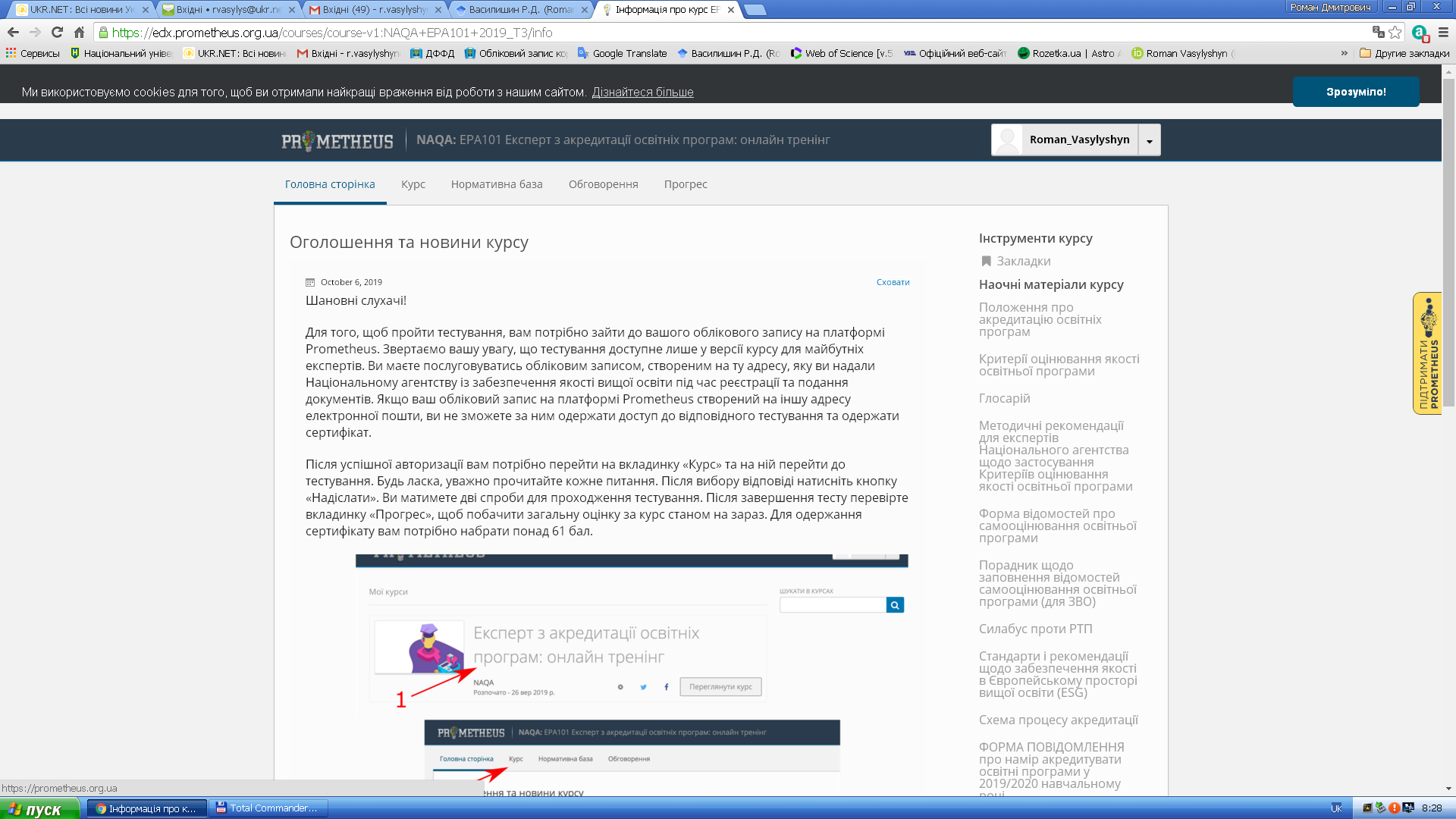 Дякую за увагу!
60